DISTRIBUSI NORMAL
By. SITI SYARAH MAULYDIA, M.Pd
DISTRIBUSI NORMAL
Distribusi normal merupakan distribusi paling penting dalam bidang statistika. Banyak gejala yang muncul di alam, industri, dan penelitian yang dapat digambarkan dengan baik oleh kurva distribusi normal.
Kurva distribusi normal ini berbentuk seperti lonceng atau genta, dan persamaannya pertama kali ditemukan tahun 1733 oleh Abraham DeMoivre. Distribusi ini disebut juga distribusi Gauss, untuk menghormati Karl Fredrich Gauss (1777-1855), yang juga menemukan persamaannya waktu meneliti galat dalam pengukuran yang berulang-ulang mengenai bahan yang sama.
Sifat-sifat Distribusi Normal
Grafiknya selalu ada di atas sumbu datar x.
1
2
3
4
5
Luas daerah grafik selalu sama dengan satu unit persegi.
KURVA NORMAL
Jika suatu distribusi normal digambarkan sebagai kurva, maka kurva tersebut dinamakan kurval normal.
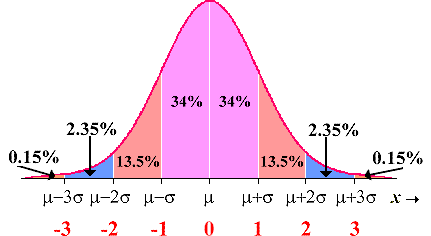 Garis tegak lurus yang ditarik di pusat kurva menggambarkan rataan distibusi. Karena sudah jelas garis tegak itu membagi distribusi yang diwakili kurva menjadi dua bagian yang sama, garis itu juga mewakili median distribusi. Akhirnya dapat dilihat bahwa kerapatan frekuensi tertinggi terdapat di garis tegak yang sama tersebut. Dengan demikian, pada kurva normal rataan, median dan modus berimpit atau bernilai sama.
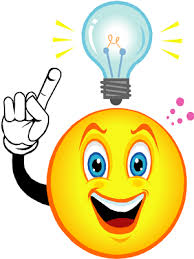 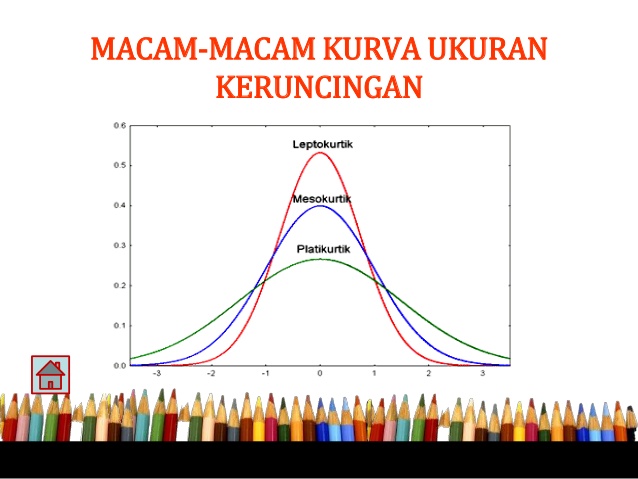 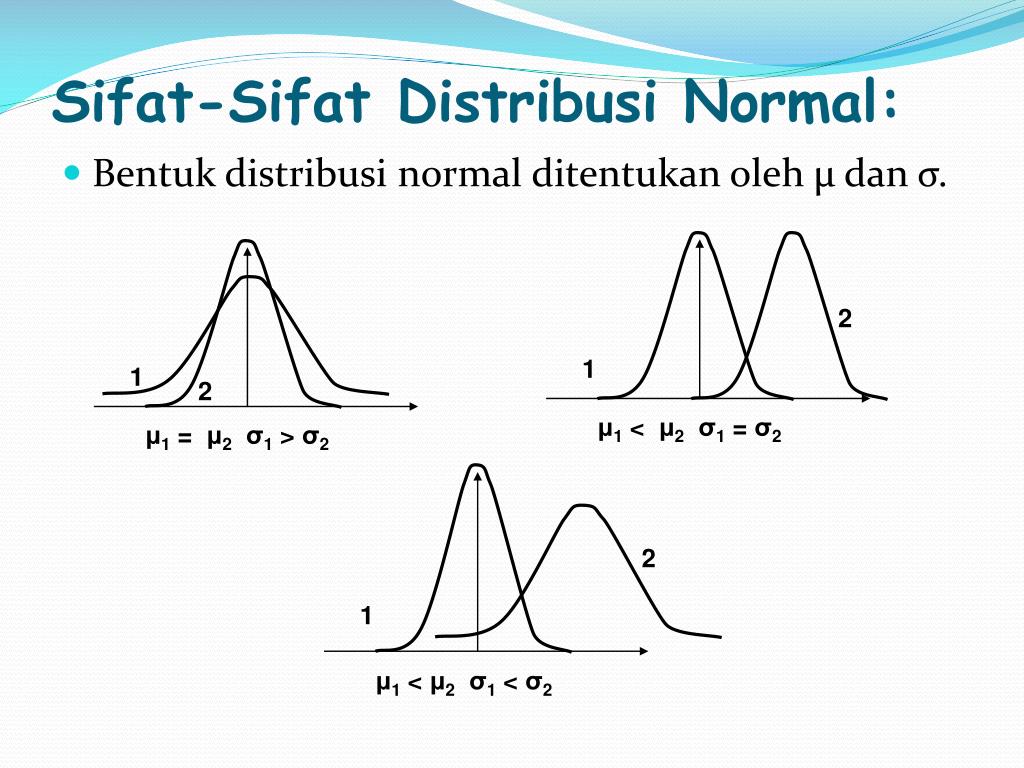